INCONTRO DI CONTINUITÀ
TRA I REMIGINI DELLA SCUOLA DELL’INFANZIA ANDERSEN 
E LA CLASSE 3^E 
DELLA SCUOLA PRIMARIA PEZZANI
1 GIUGNO 2023
COSA ABBIAMO FATTO DURANTE IL NOSTRO INCONTRO
-Dopo i saluti di benvenuto… le presentazioni
-I bambini dell’infanzia hanno fatto domande ai compagni di terza (curiosità sulla scuola)
-Canto insieme ai piccoli dell’Infanzia: “Gli indiani al centro della terra”
-Canto dei bambini di terza per i futuri remigini: “Terra della betulla”
-Lettura da parte degli alunni di terza di una storia e di indovinelli
-Illustrazione della storia da parte dei piccoli
-Coloritura di piccole immagini in ricordo dell’incontro da parte dei bambini di 3^
-Canto dei bambini dell’Infanzia dedicato ai grandi: “Whisky il ragnetto”
-Infine, di nuovo insieme per i saluti la canzone: “Gli indiani al centro della terra”.
PRESENTAZIONI
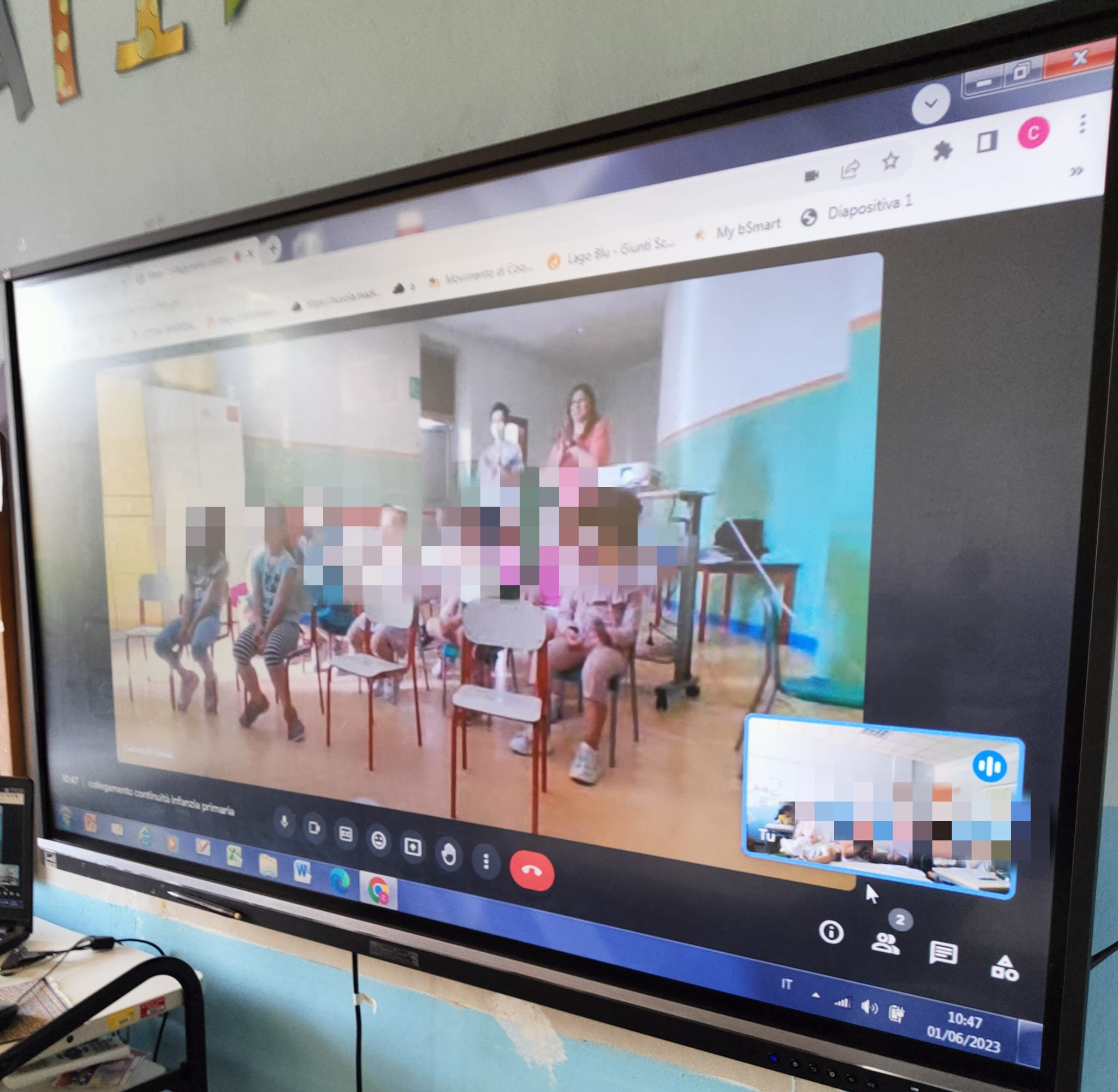 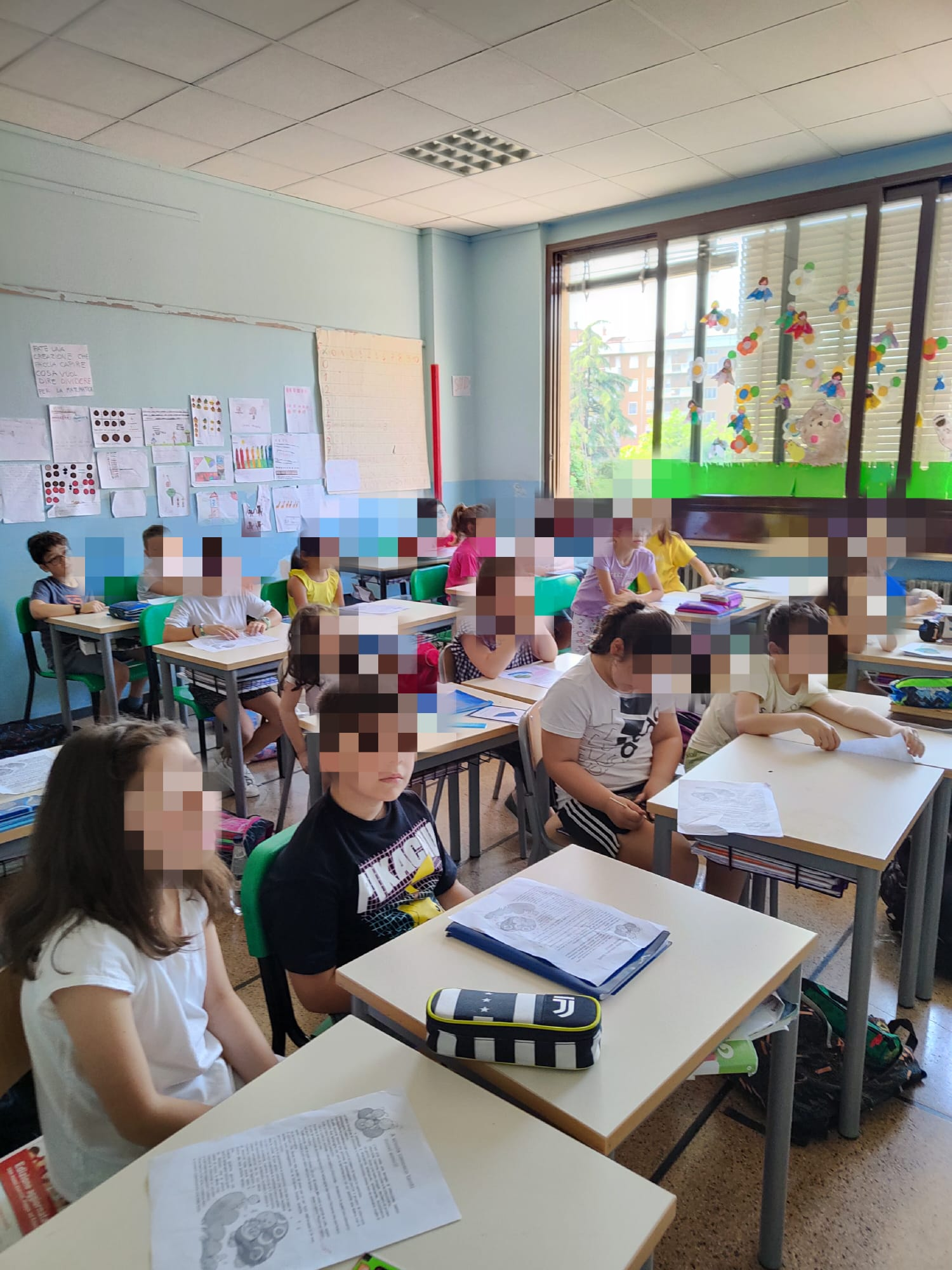 3^ E
FUTURI REMIGINI
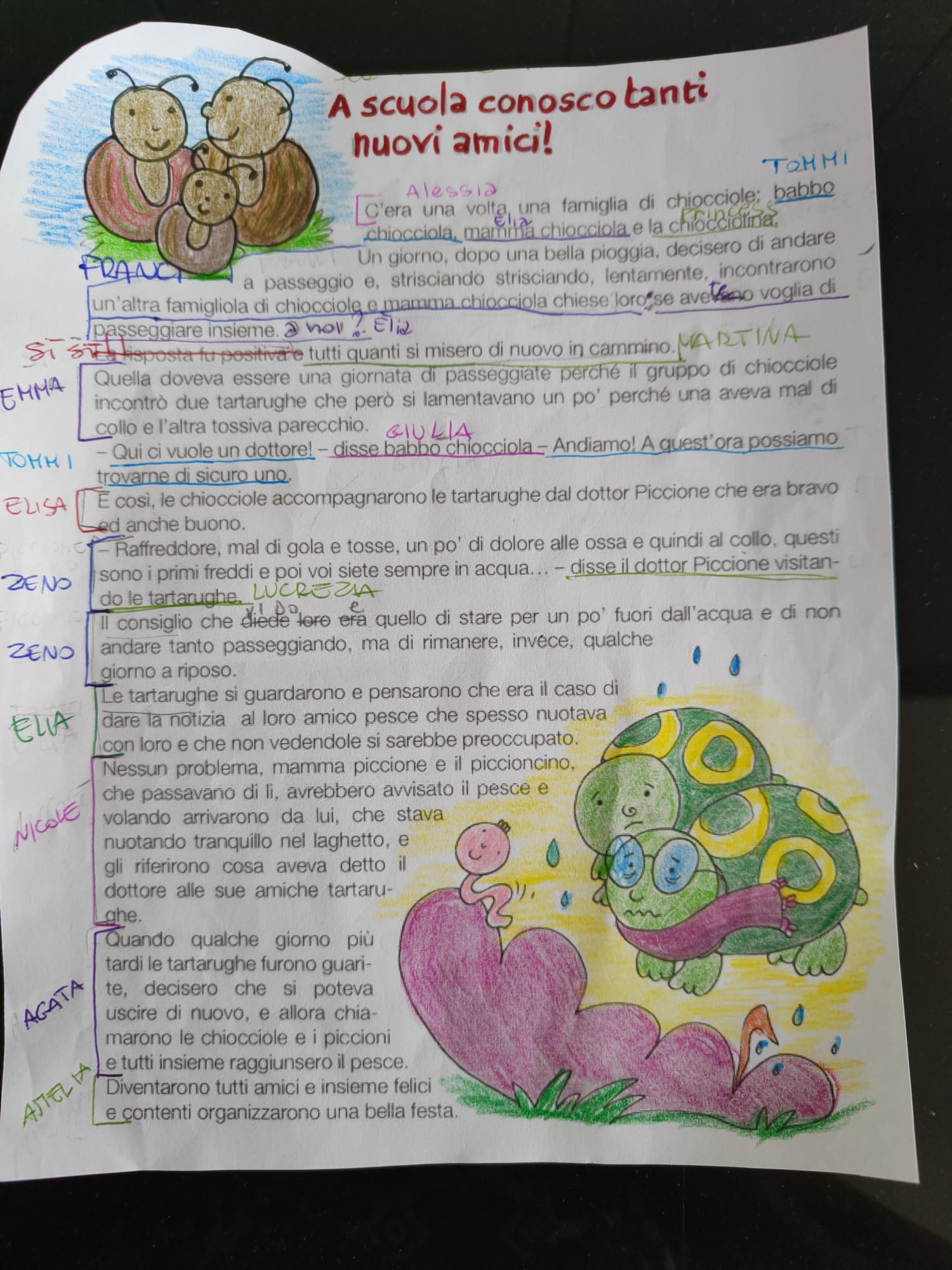 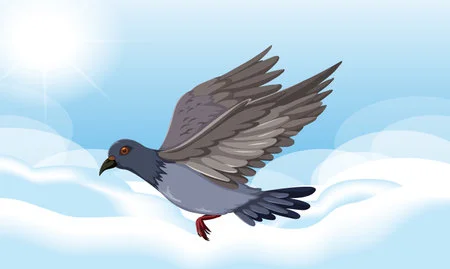 ECCO LA STORIA
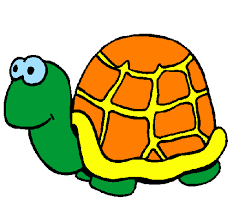 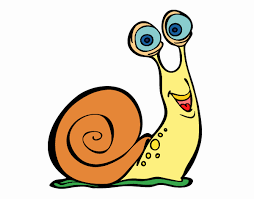 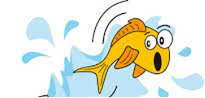 INDOVINELLI
LA SUA MAMMA  È LA CAVALLA.
CHI È?
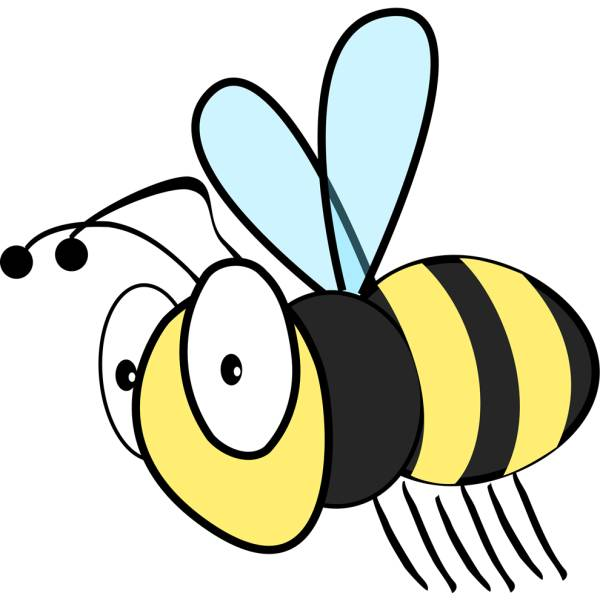 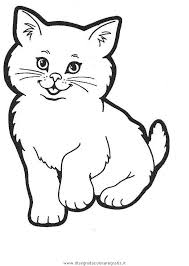 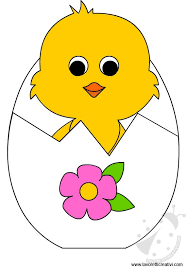 HA 4 ZAMPE E MIAGOLA.
CHE COS’È?
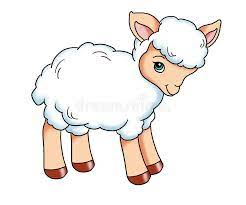 È IL FIGLIO DELLA PECORA. CHI È?
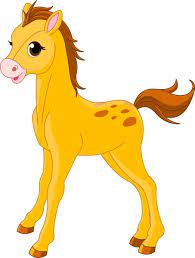 È GIALLO E PIGOLA.
CHE COS’È?
VOLA DI FIORE IN FIORE.
MA NON È UN UCCELLO. CHI È?
MENTRE GLI ALUNNI DI 3^E   RACCONTANO LA STORIA…
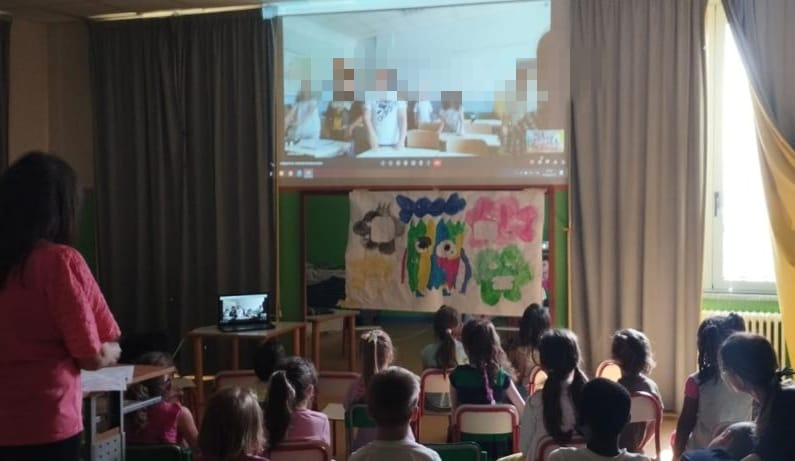 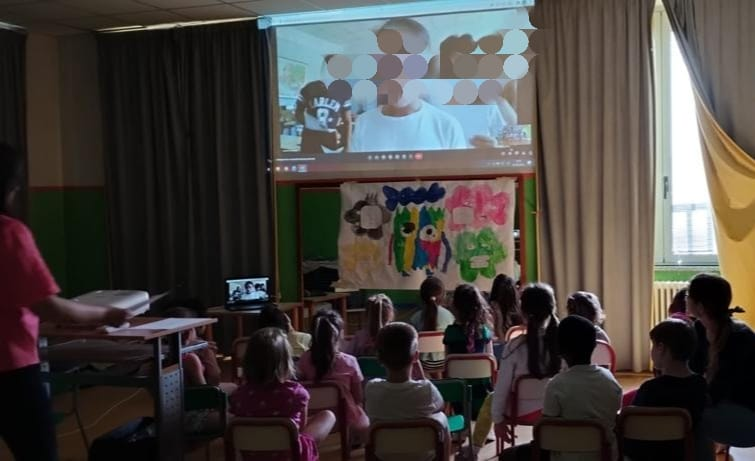 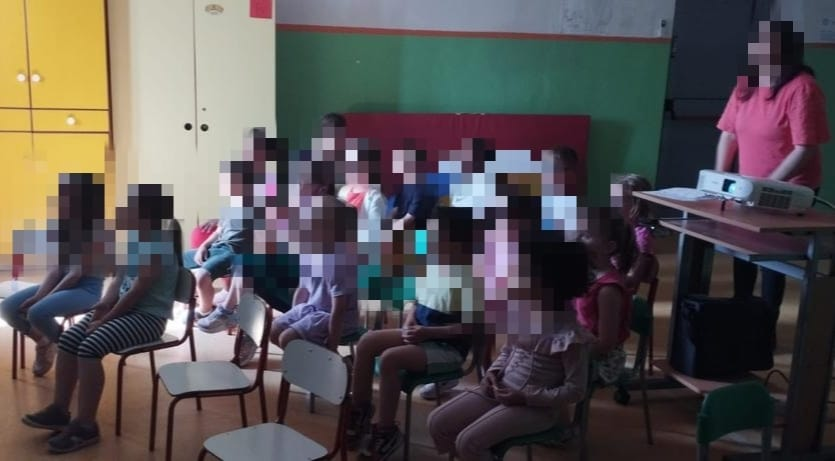 … I PICCOLI ASCOLTANO CON GRANDE ATTENZIONE
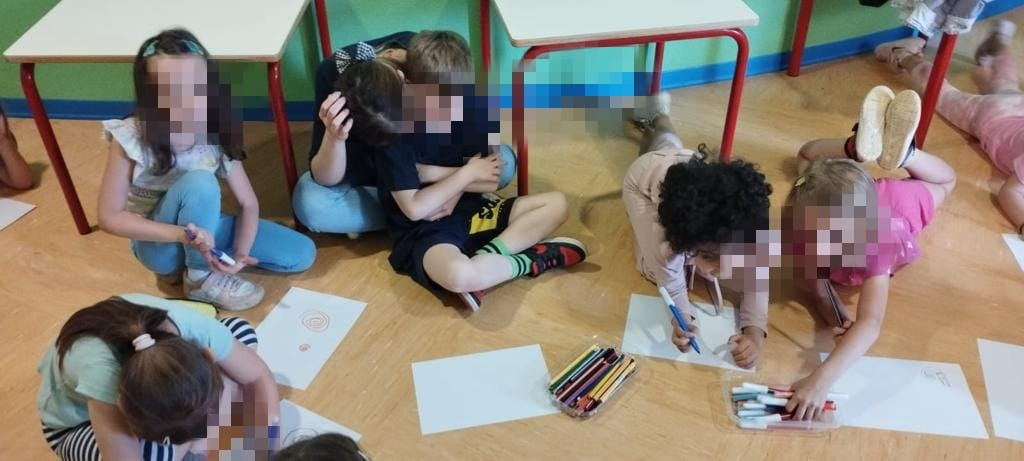 ILLUSTRIAMO
 LA STORIA…
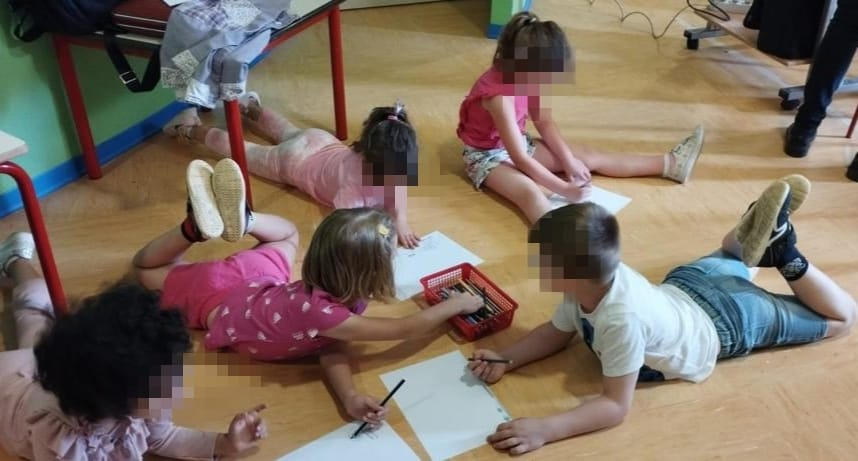 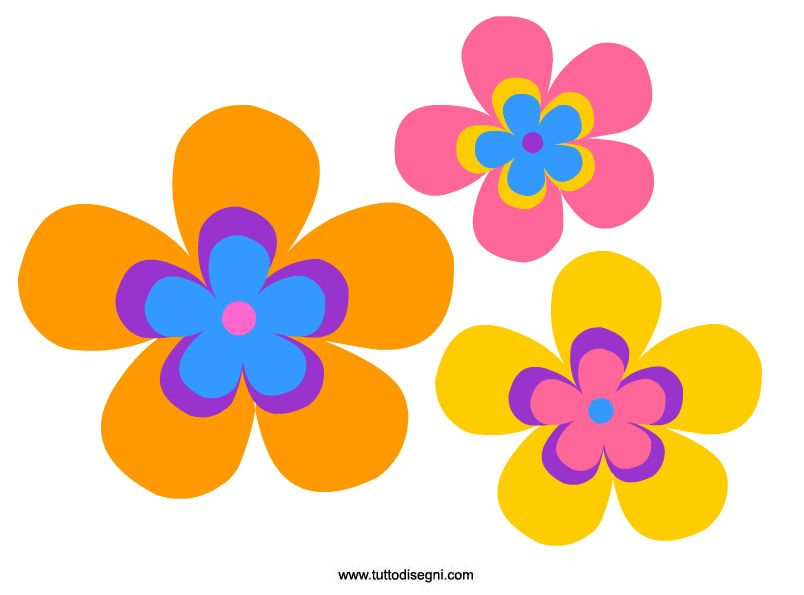 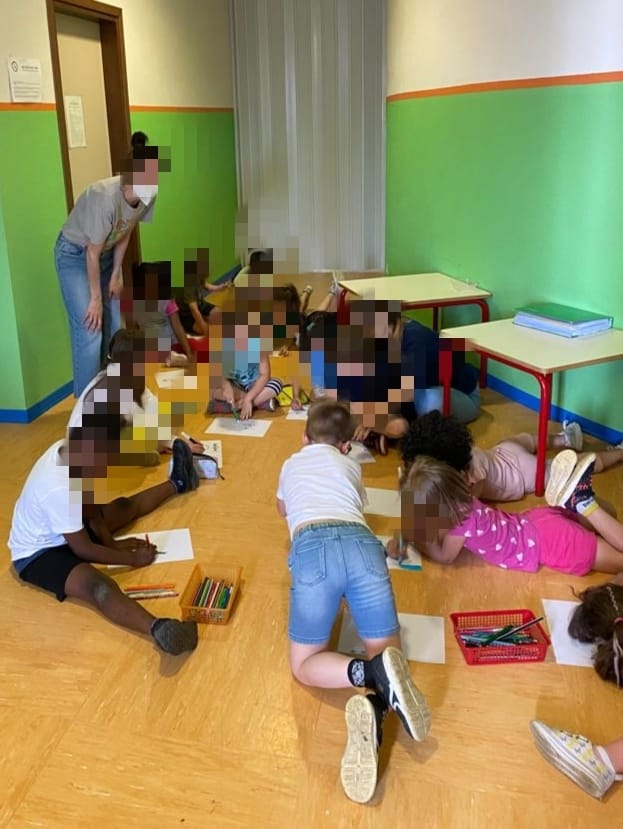 TUTTI AL LAVORO
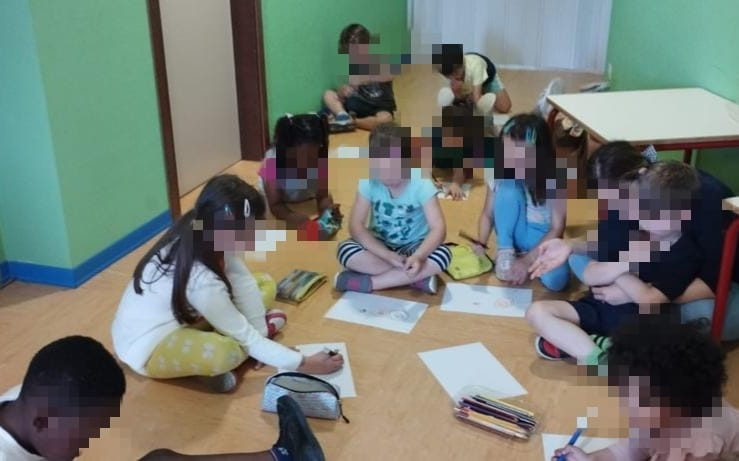 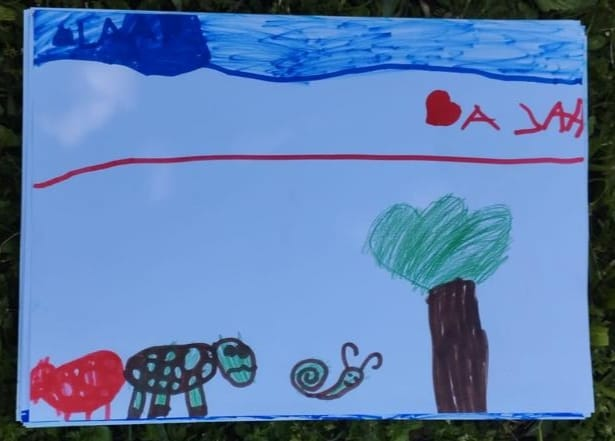 ECCO I DISEGNI 
DEI FUTURI 
REMIGINI
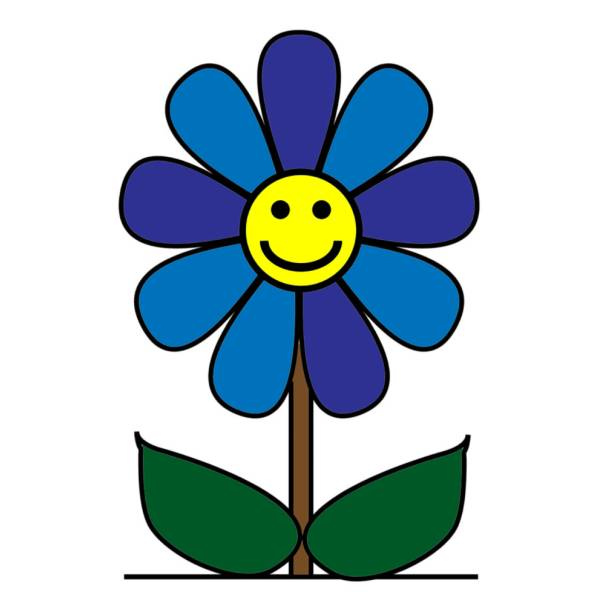 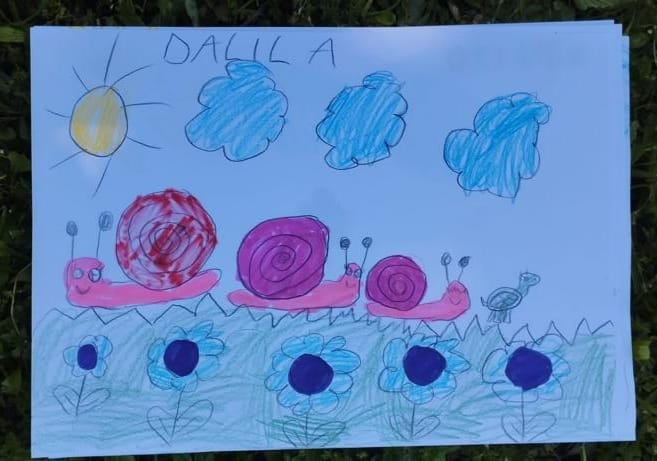 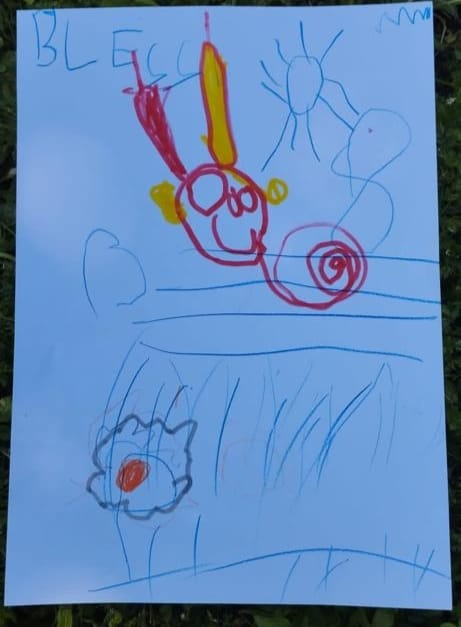 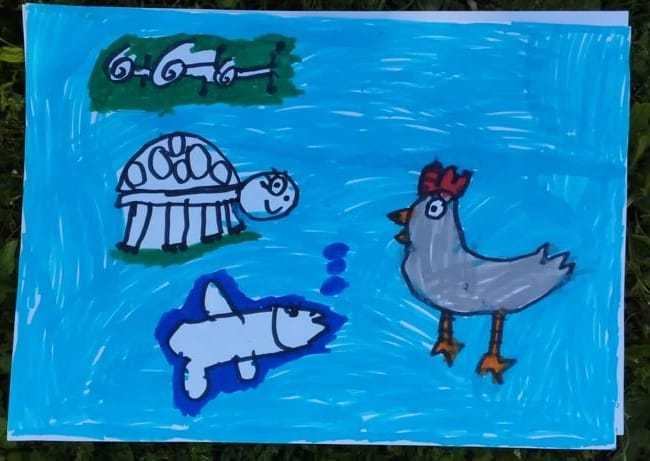 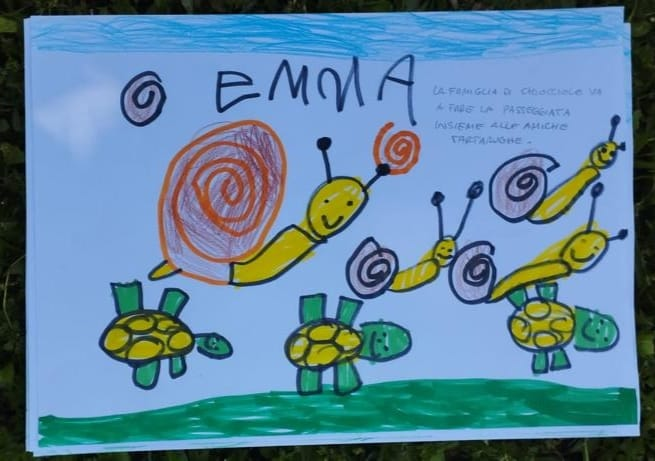 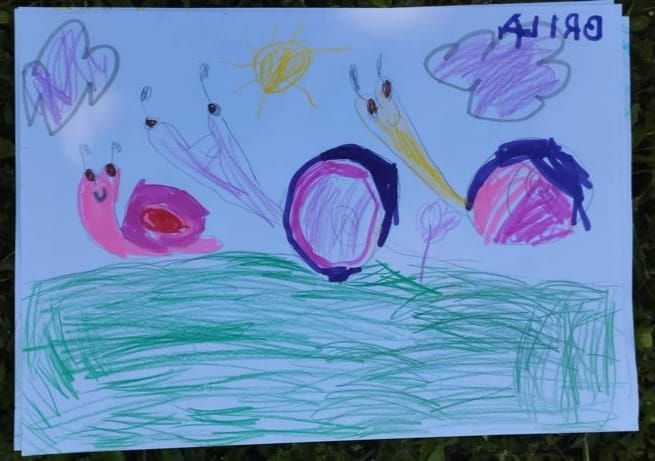 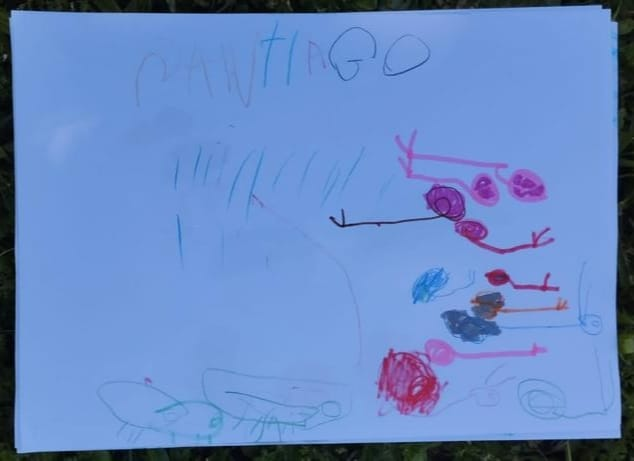 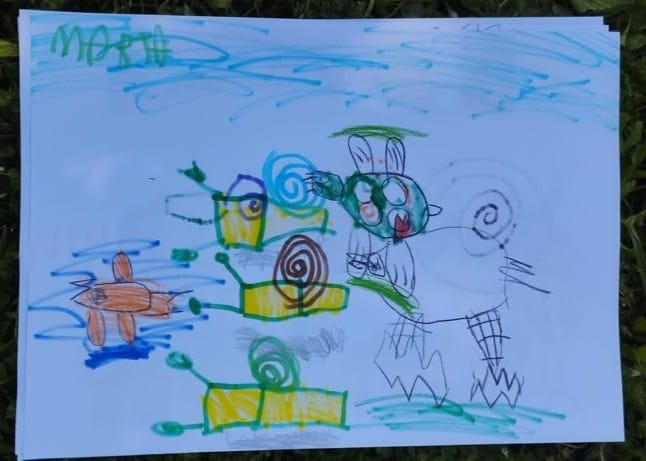 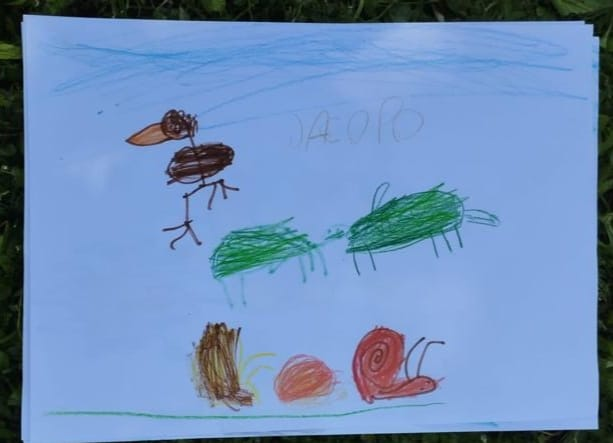 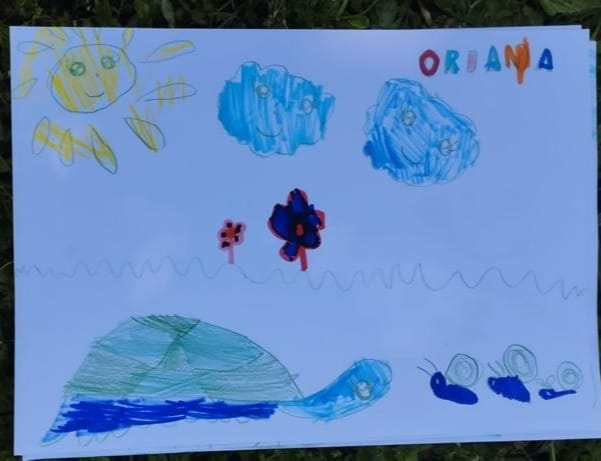 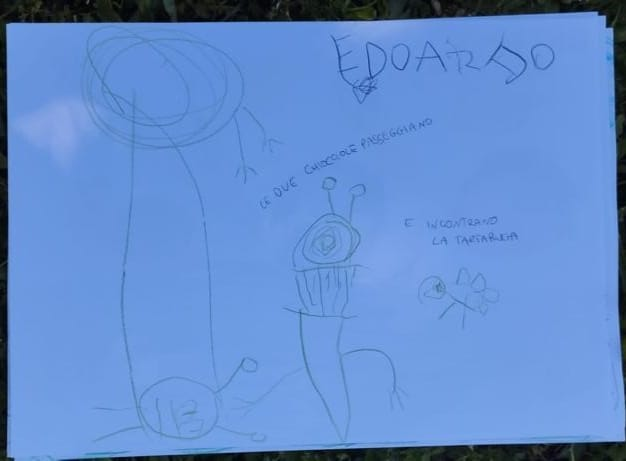 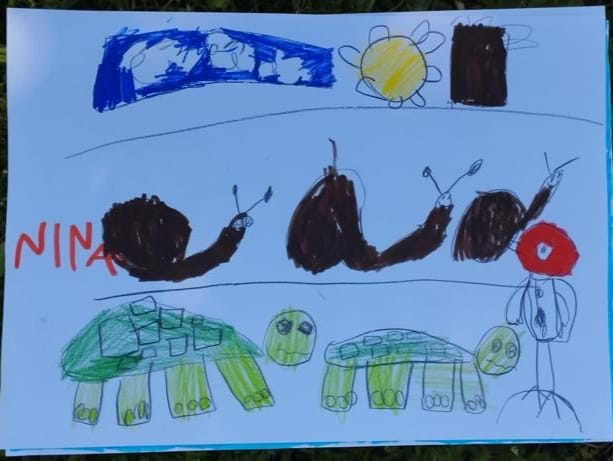 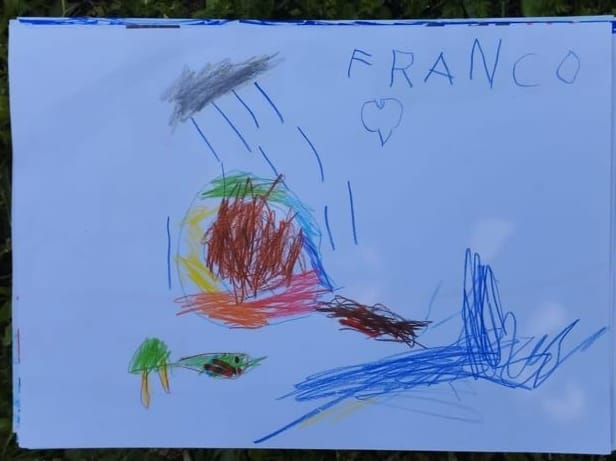 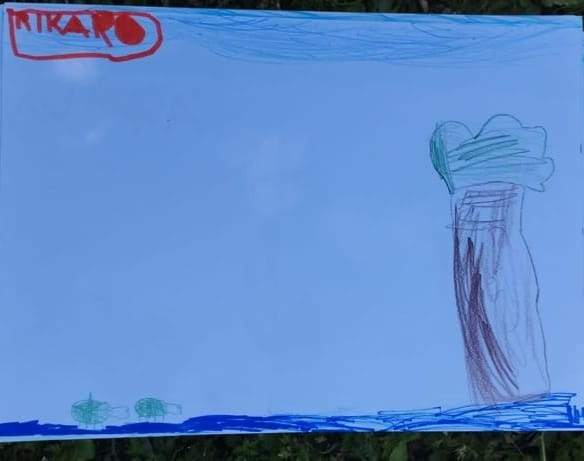 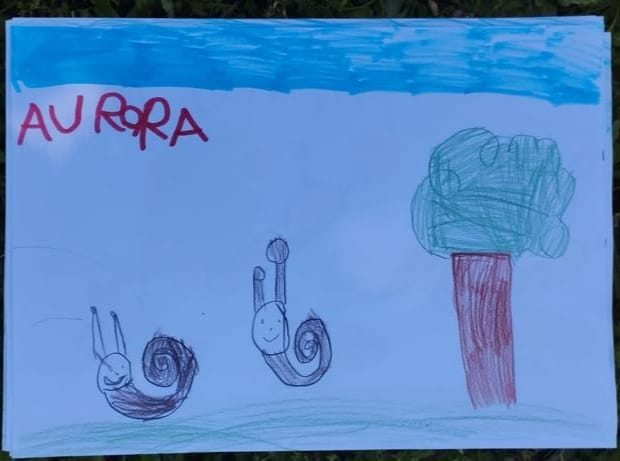 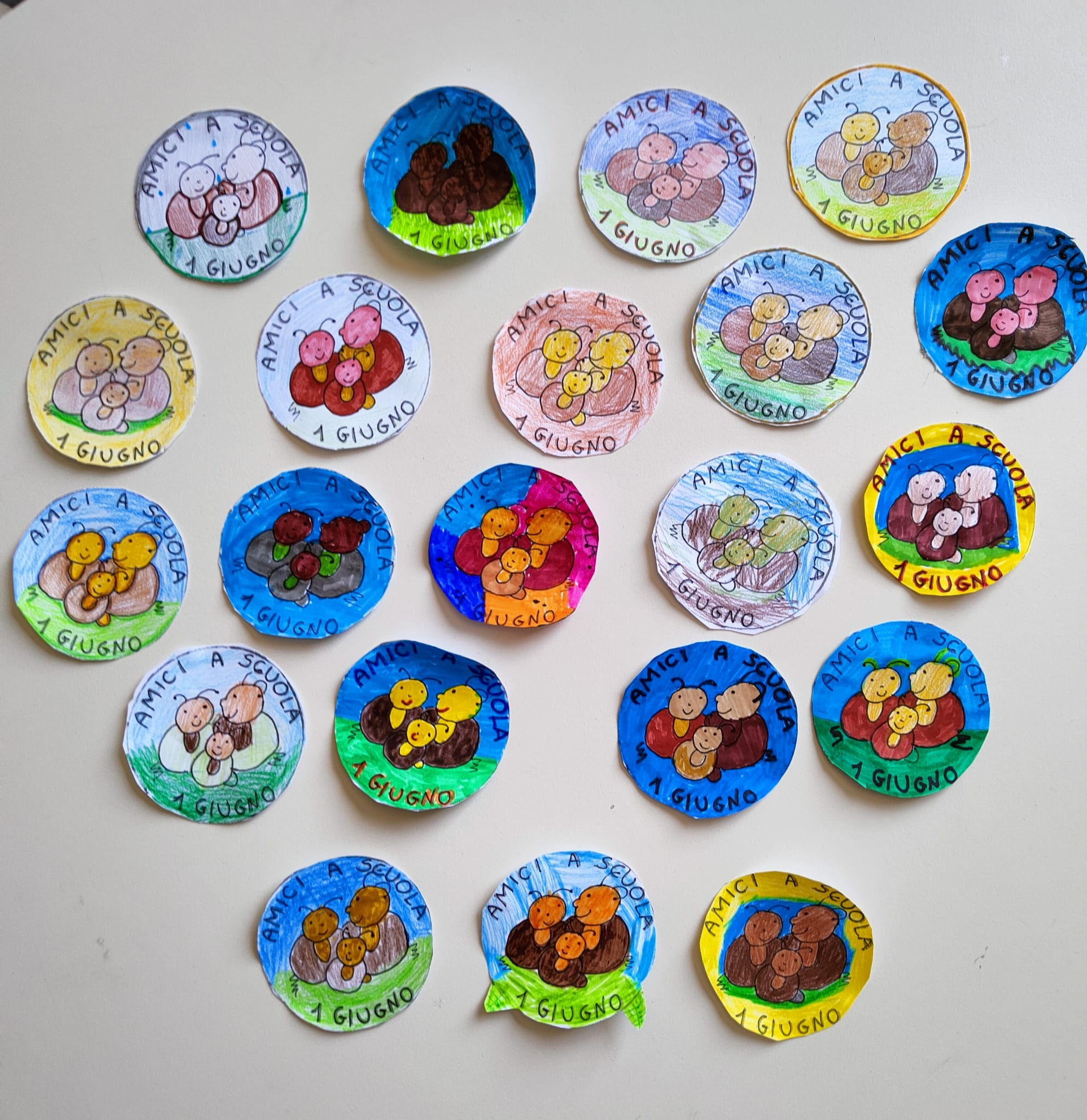 UNA PICCOLA IMMAGINE
 CHE I BAMBINI DI 3^E HANNO COLORATO IN RICORDO DI QUESTO INCONTRO
OGNUNO HA INCOLLATO IL RICORDO DELL’INCONTRO SUL PROPRIO QUADERNO
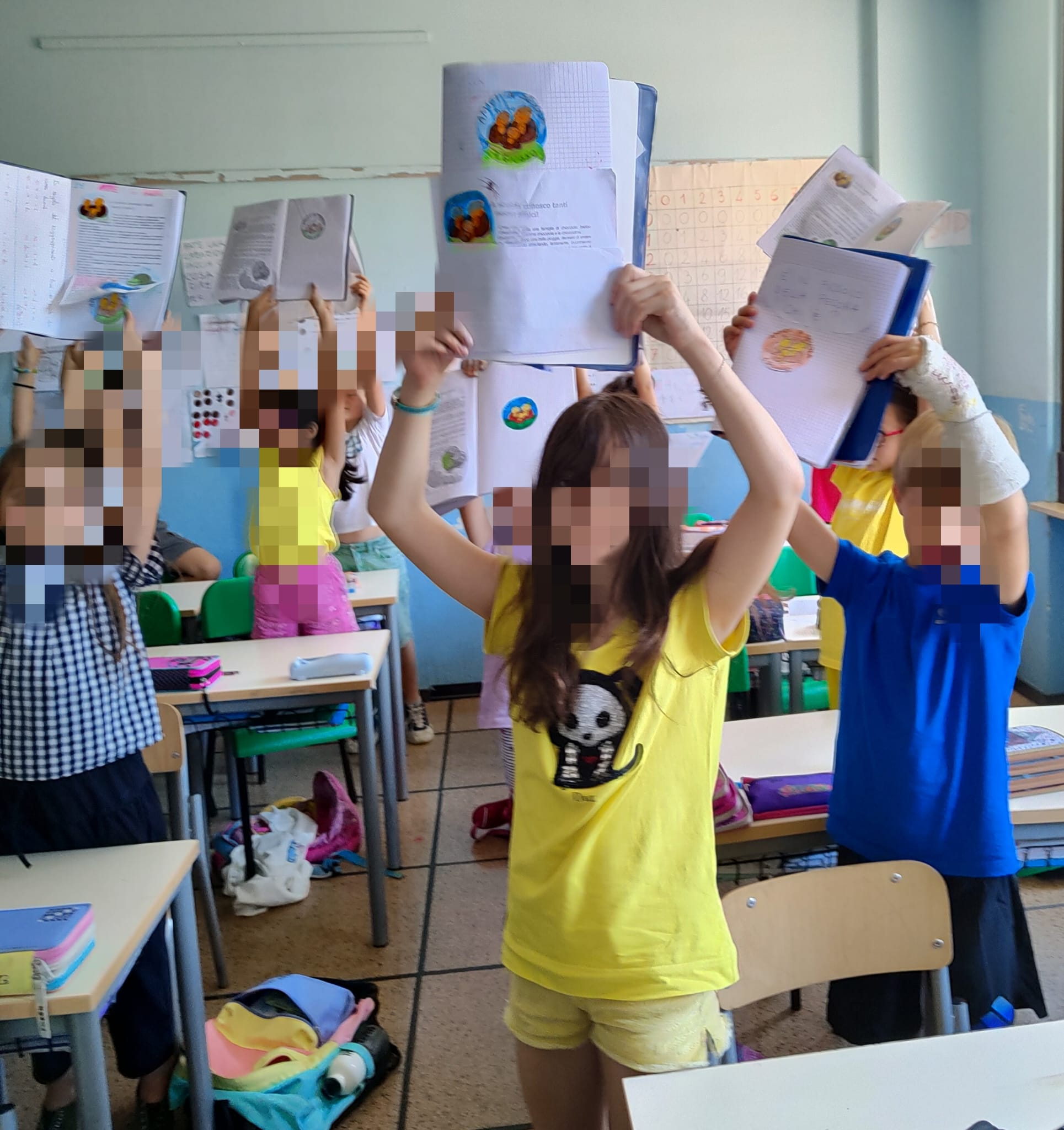 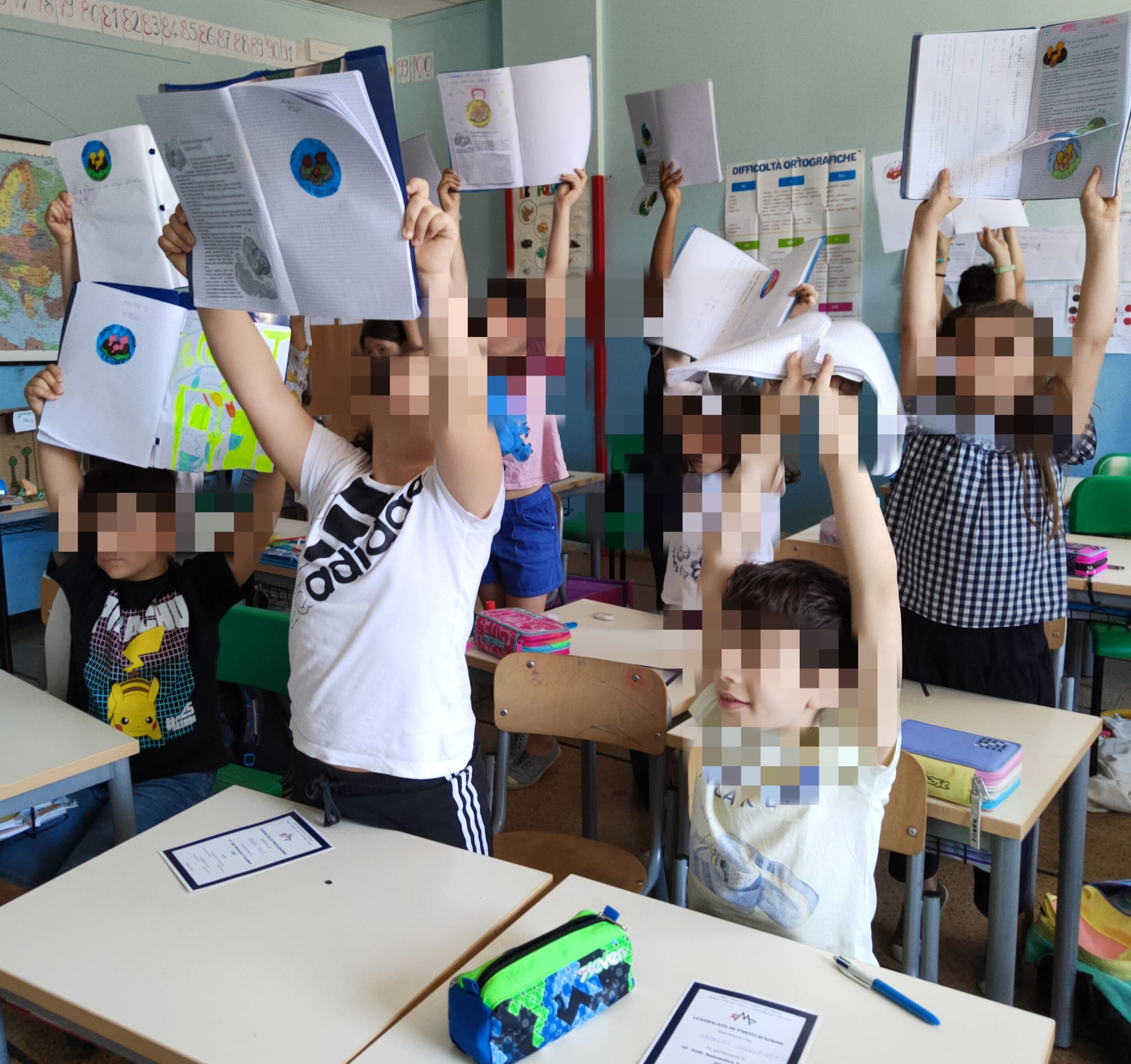 PER CONCLUDERE, PRIMA DI SALUTARCI, ABBIAMO CANTATO DI NUOVO INSIEME LA CANZONE DEGLI INDIANI
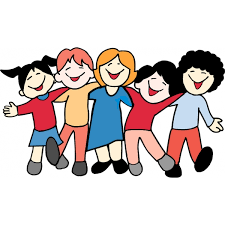 BUONE VACANZE A TUTTI DAI BAMBINI 
DELLA SCUOLA DELL’INFANZIA “ANDERSEN”
E DAGLI ALUNNI DELLA 3^E DELLA SCUOLA PRIMARIA “PEZZANI”